Психологическое исследование параллели 4 классов
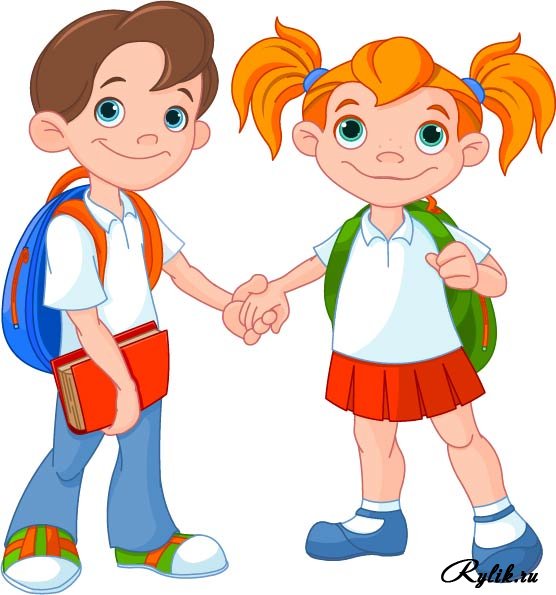 2015- 2016 гг.
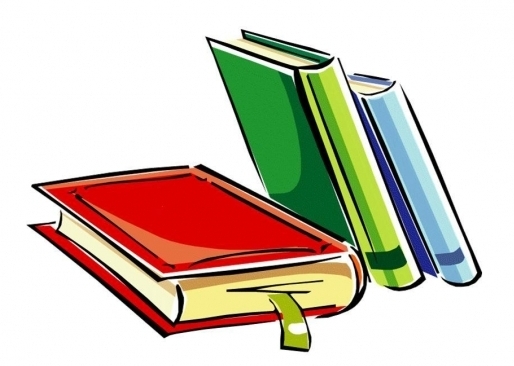 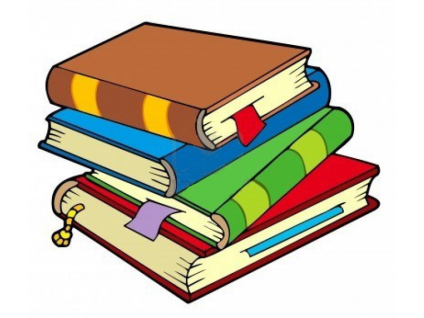 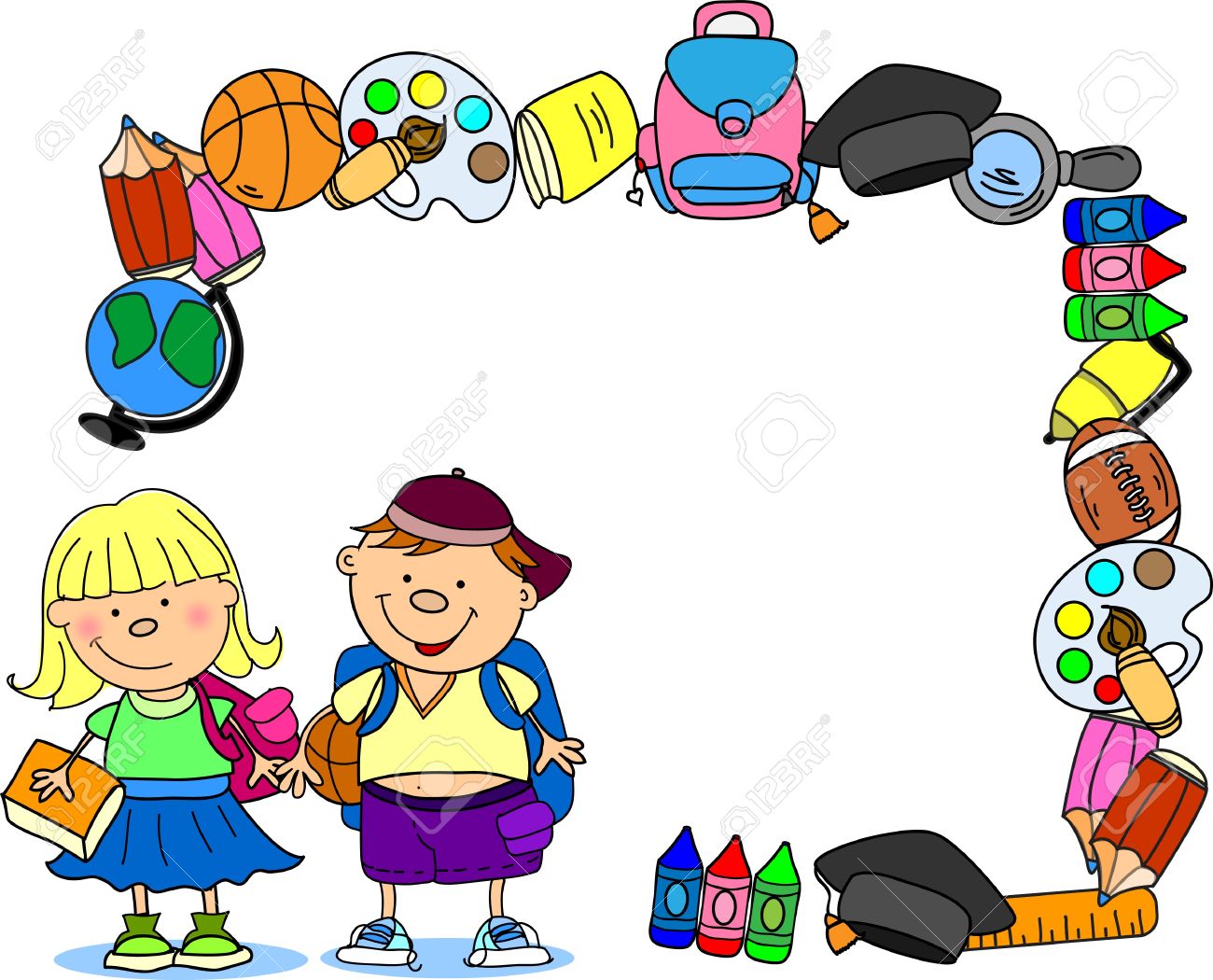 4 А
2015-2016
Социометрия
Тревожность
Внимание
Мотивация к школьному обучению
Исследование нравственности
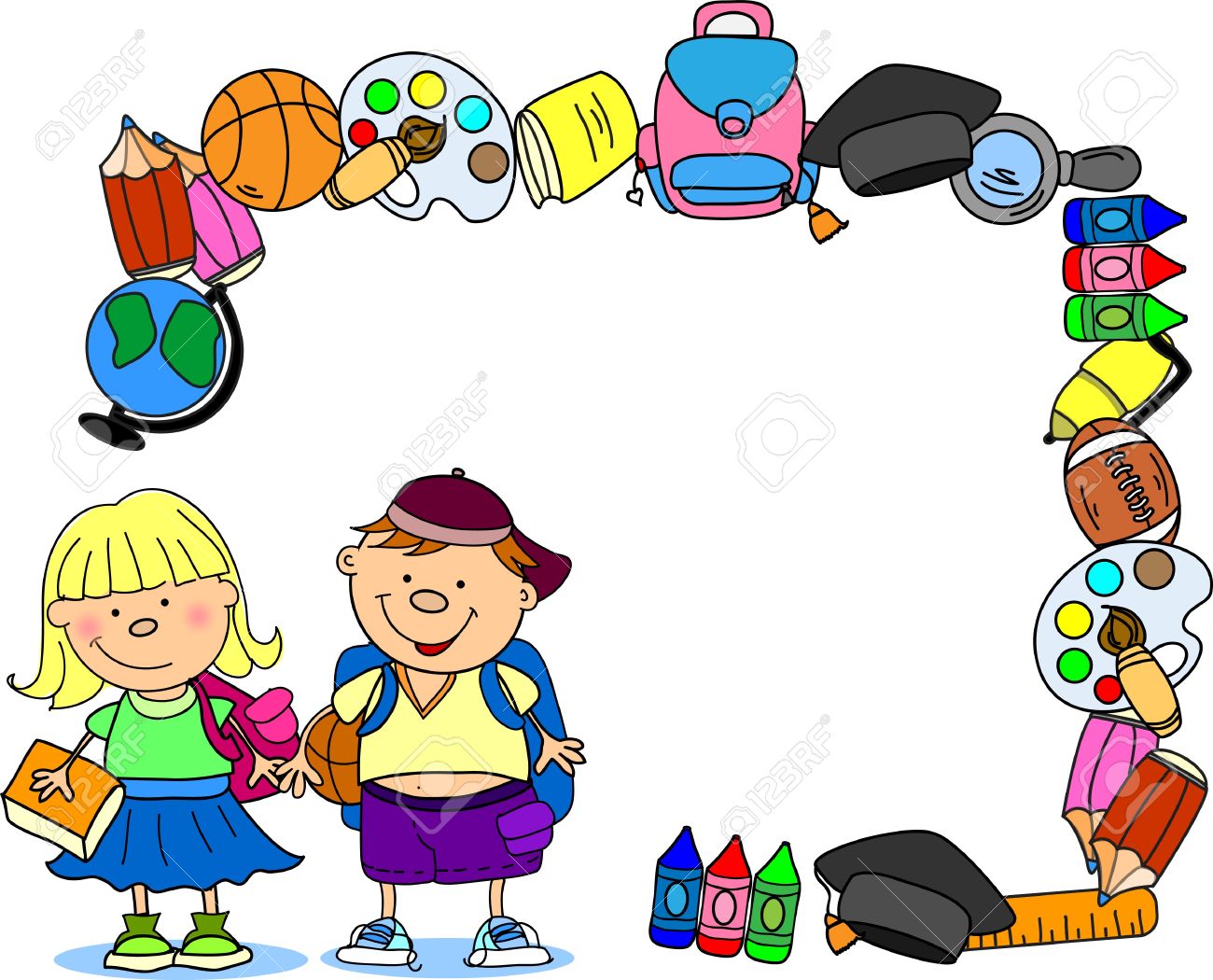 4 Б
2015-2016
Социометрия
Тревожность
Внимание
Мотивация к школьному обучению
Исследование нравственности
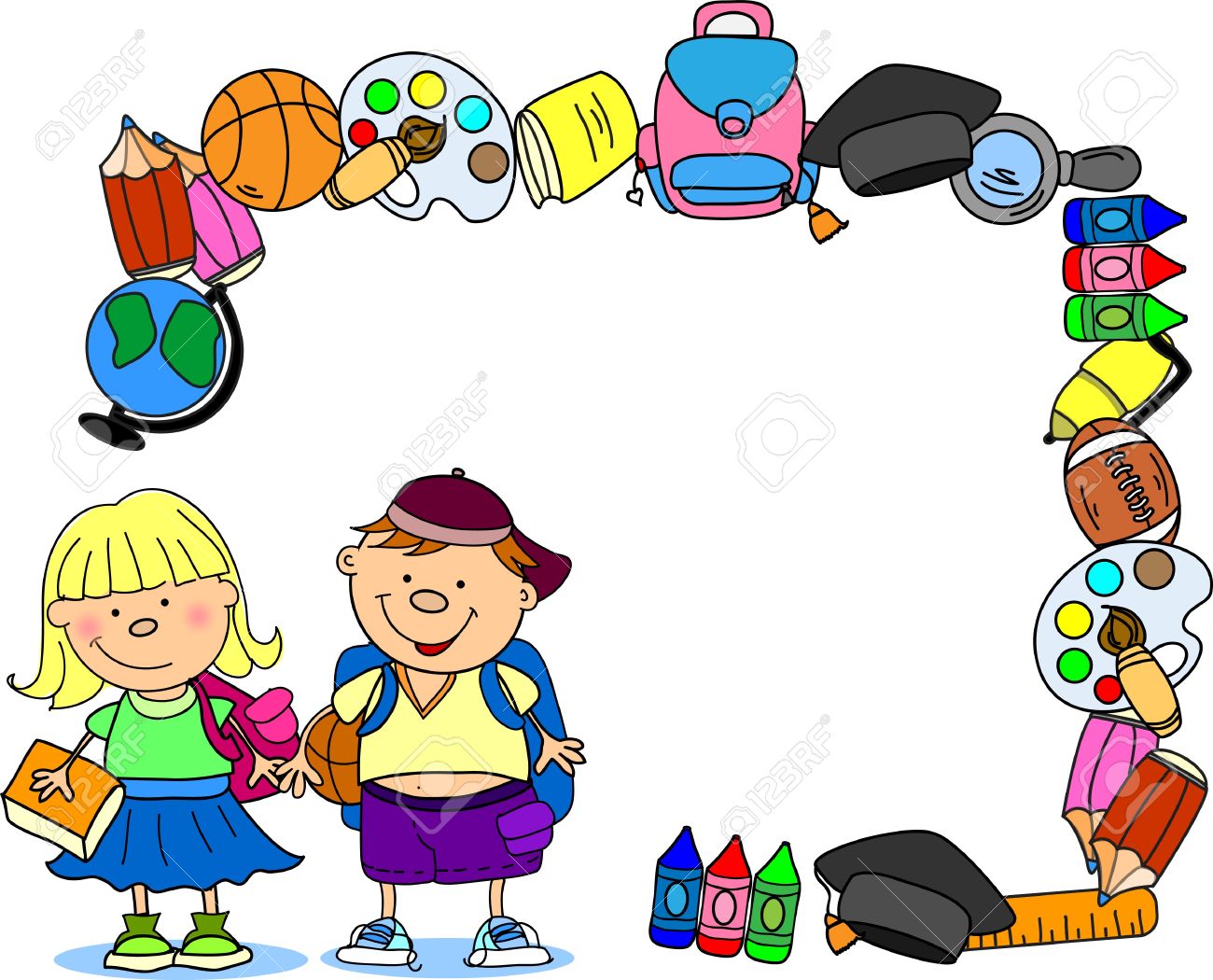 4 В
2015-2016
Социометрия
Тревожность
Внимание
Мотивация к школьному обучению
Исследование нравственности
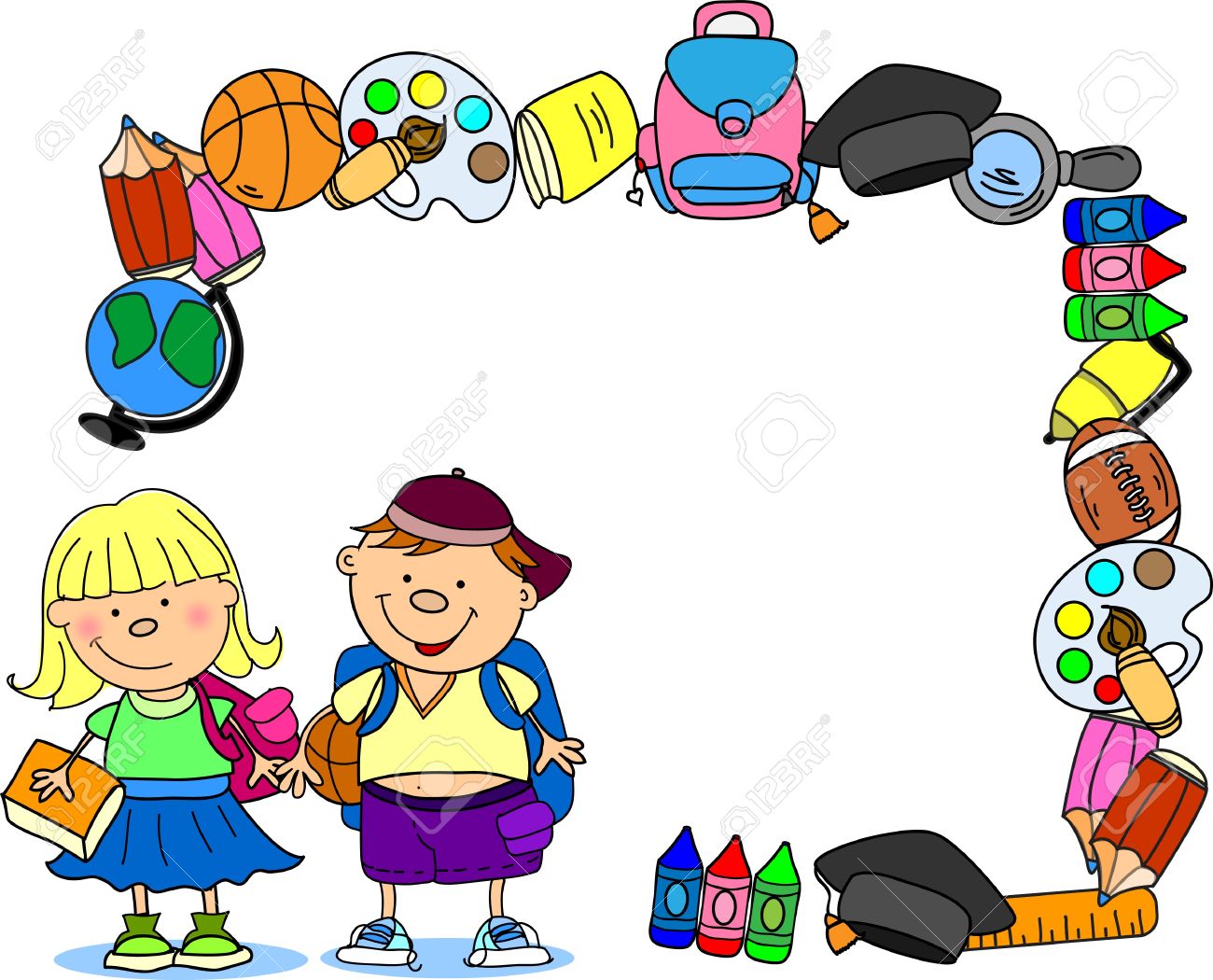 4 Г
2015-2016
Социометрия
Тревожность
Внимание
Мотивация к школьному обучению
Исследование нравственности
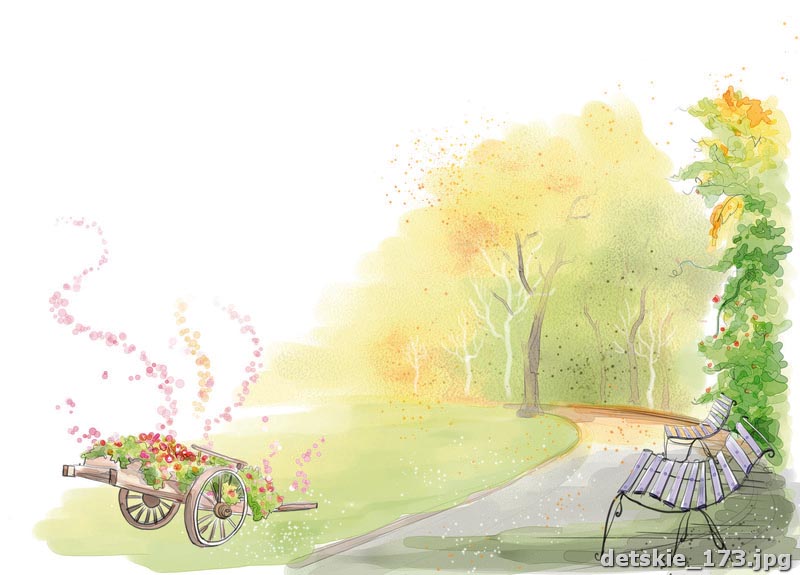 Рекомендации
Умение общаться,умение дружить
Командообразующие тренинги
Общие проекты
Командные соревнования
Командная работа
Развитие интересов ребенка (кружки, секции, хобби, увлечения)
Совместное полезное времяпрепровождение (вечер настольных игр, огонек, экскурсия)
Кружок психологии
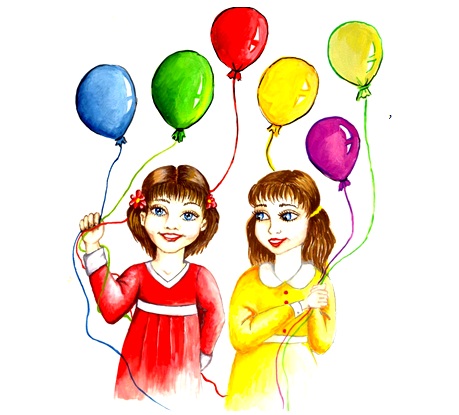 Снижение тревожности
Релаксации
Повышение уверенности в себе и своих силах
Поощрение и поддержка со стороны взрослых
Развитие саморегуляции
Комфортная учебная среда
Кружок психологии
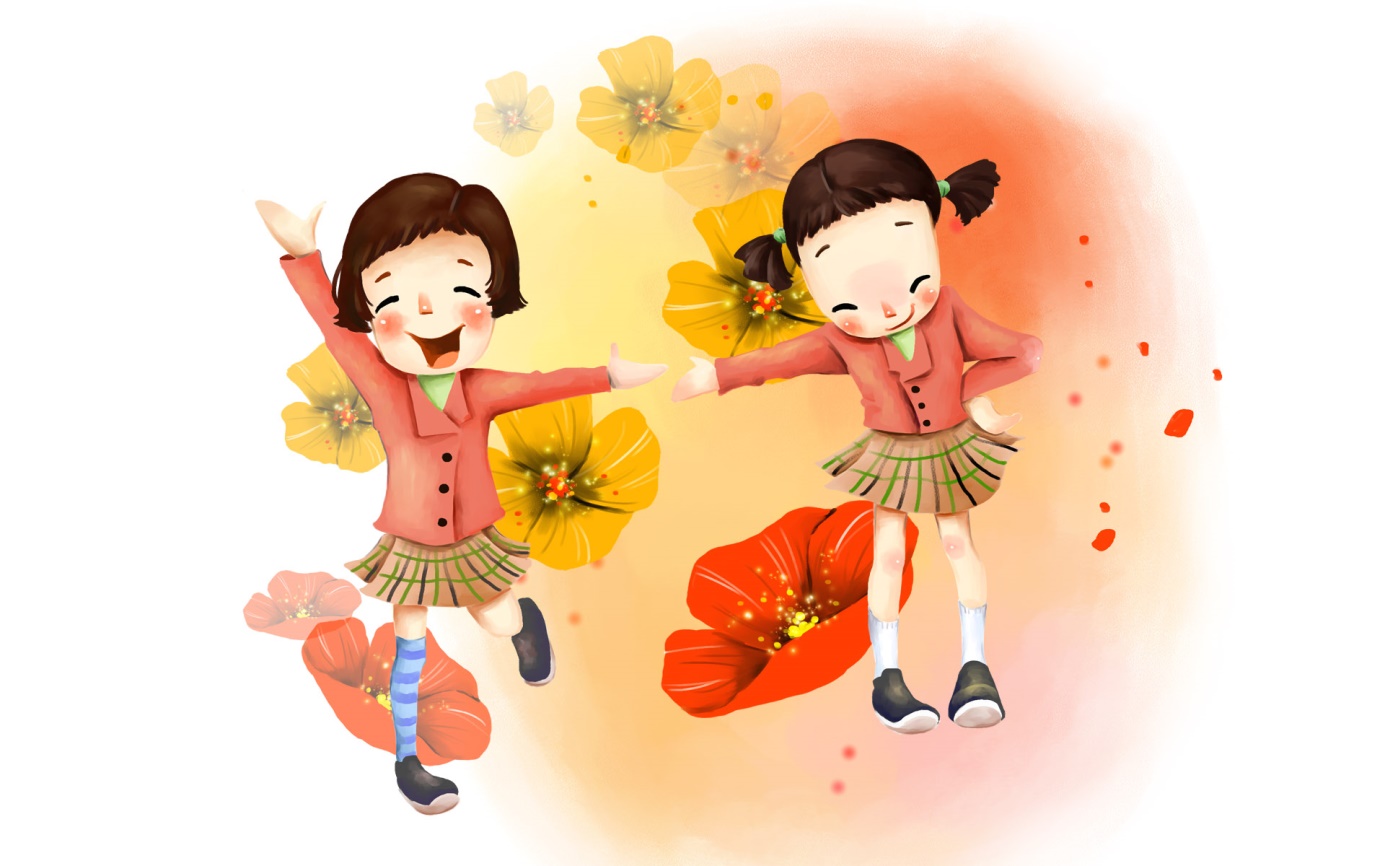 Развитие внимания
Комплекс заданий и упражнений
Развивающие занятия
Подвижные игры
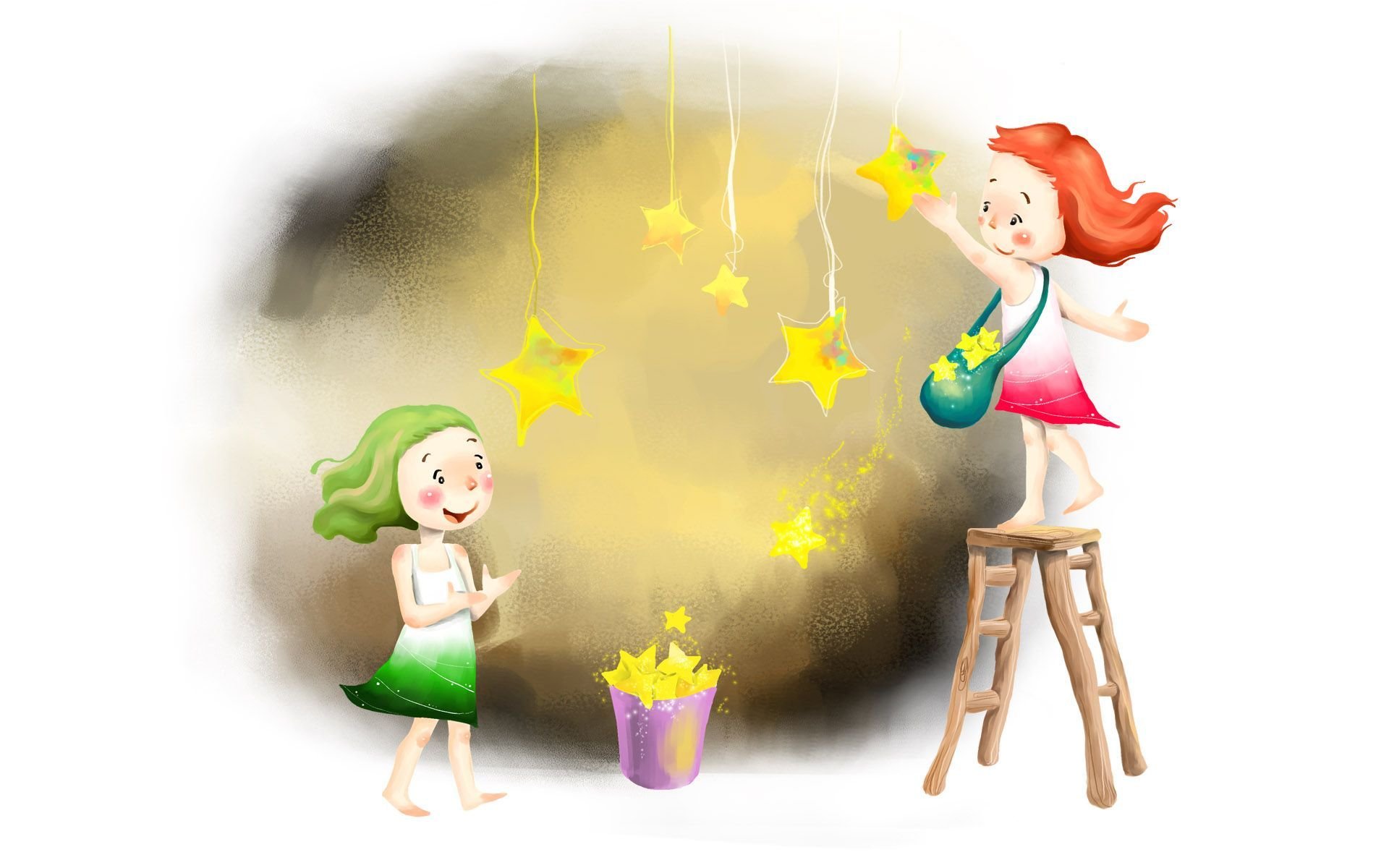 Мотивация к школьному обучению
Творческие задания
Исследовательская деятельность
Командная работа
Проектная деятельность
Поощрение и поддержка со стороны взрослых
Комфортная учебная среда
Кружок психологии
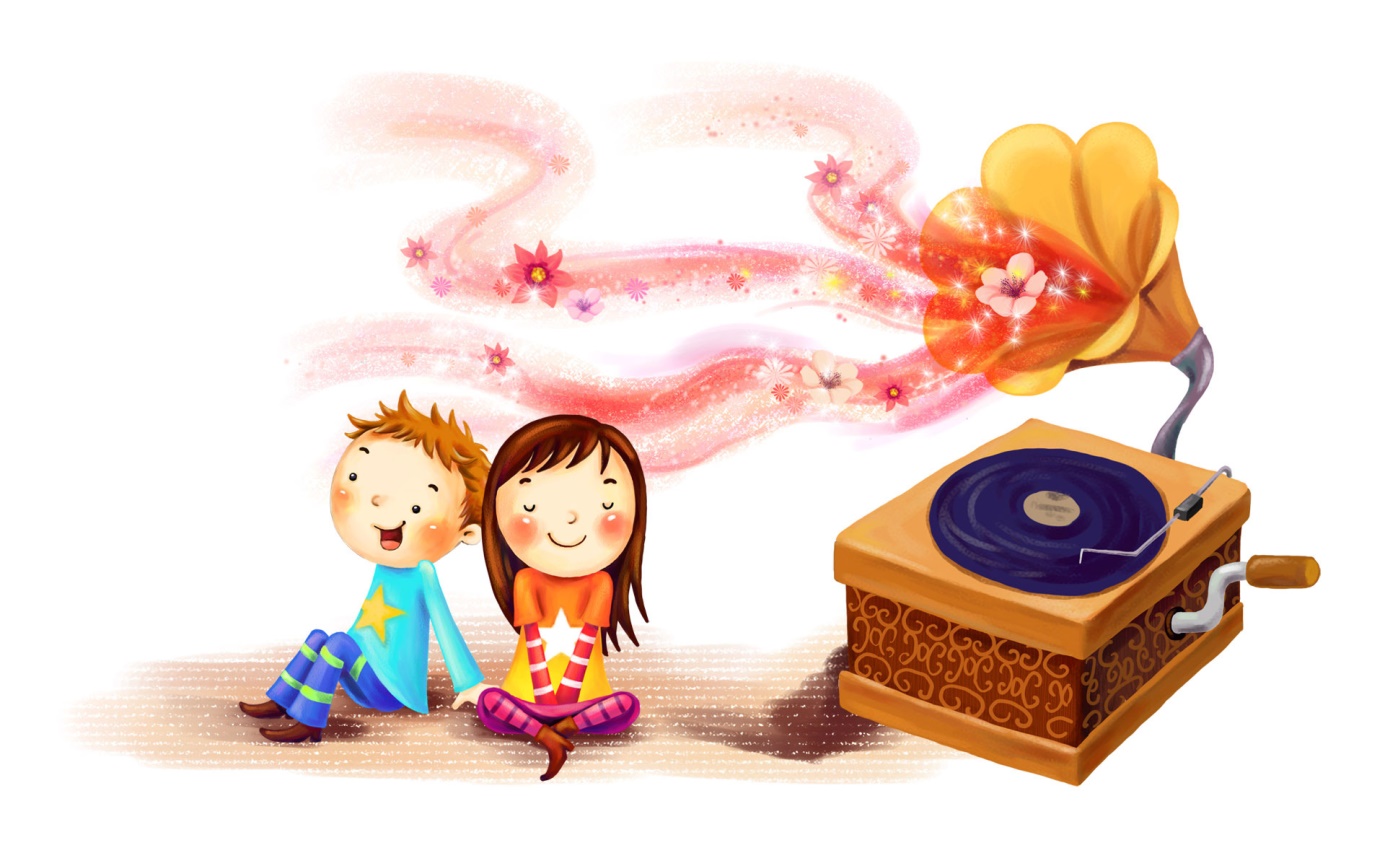 Повышение нравственности
Тематические классные часы
Экологические занятия и игры
Экскурсии
Творческие задания
Поддержка со стороны взрослых
Кружок психологии
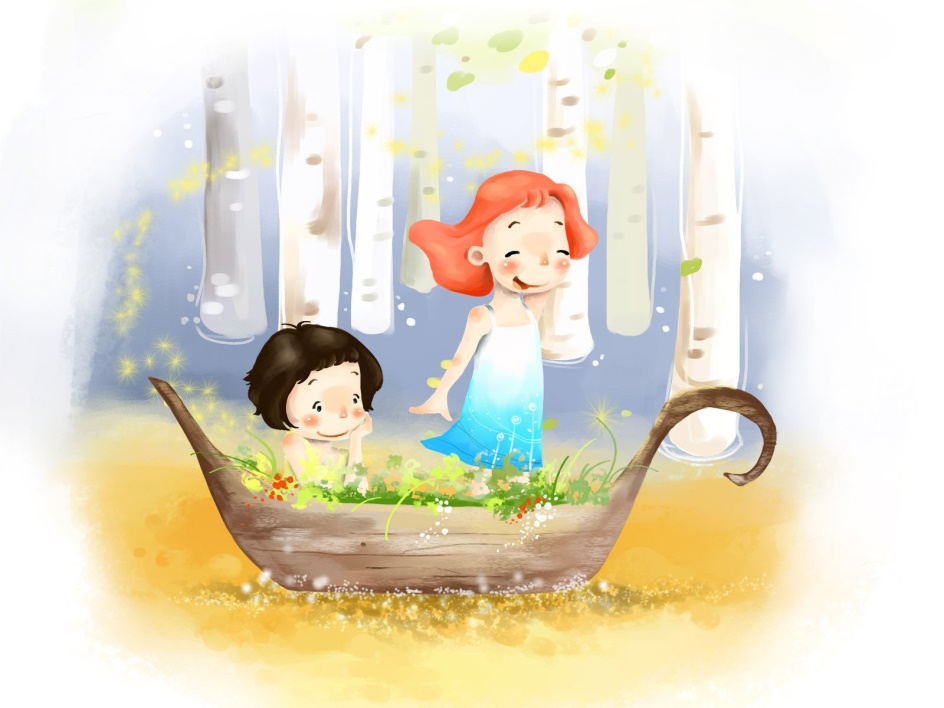 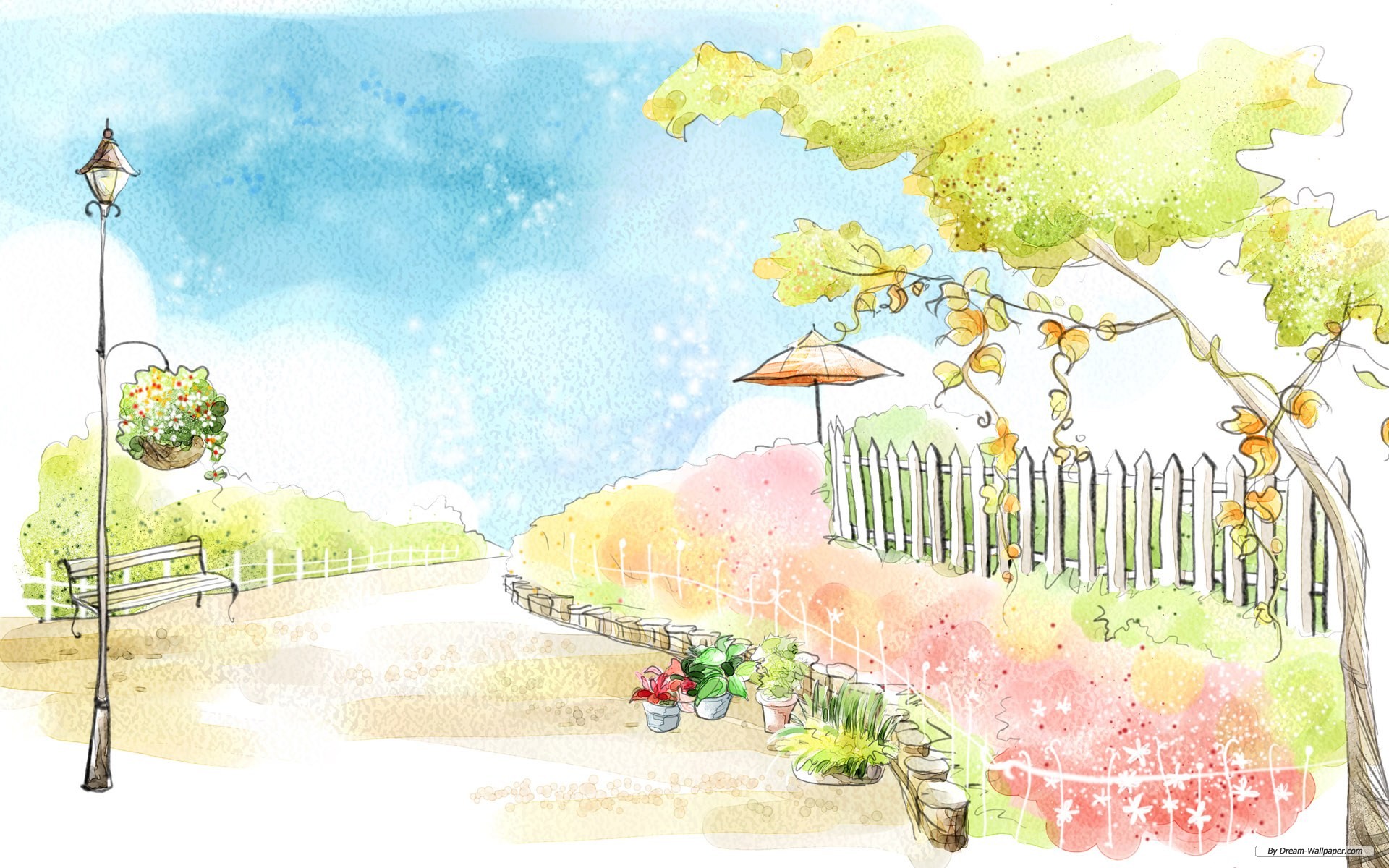 Спасибо за внимание!
Педагог- психолог 
МОУ СОШ № 39, позитивный арт- терапевт
Прудаева Валерия Дмитриевна